Aachen, 24.06.2024
Burkardt, Lehrheuer
Proposal for FSC2
How to use Overleaf
Internal documentation
Overview
Writing section
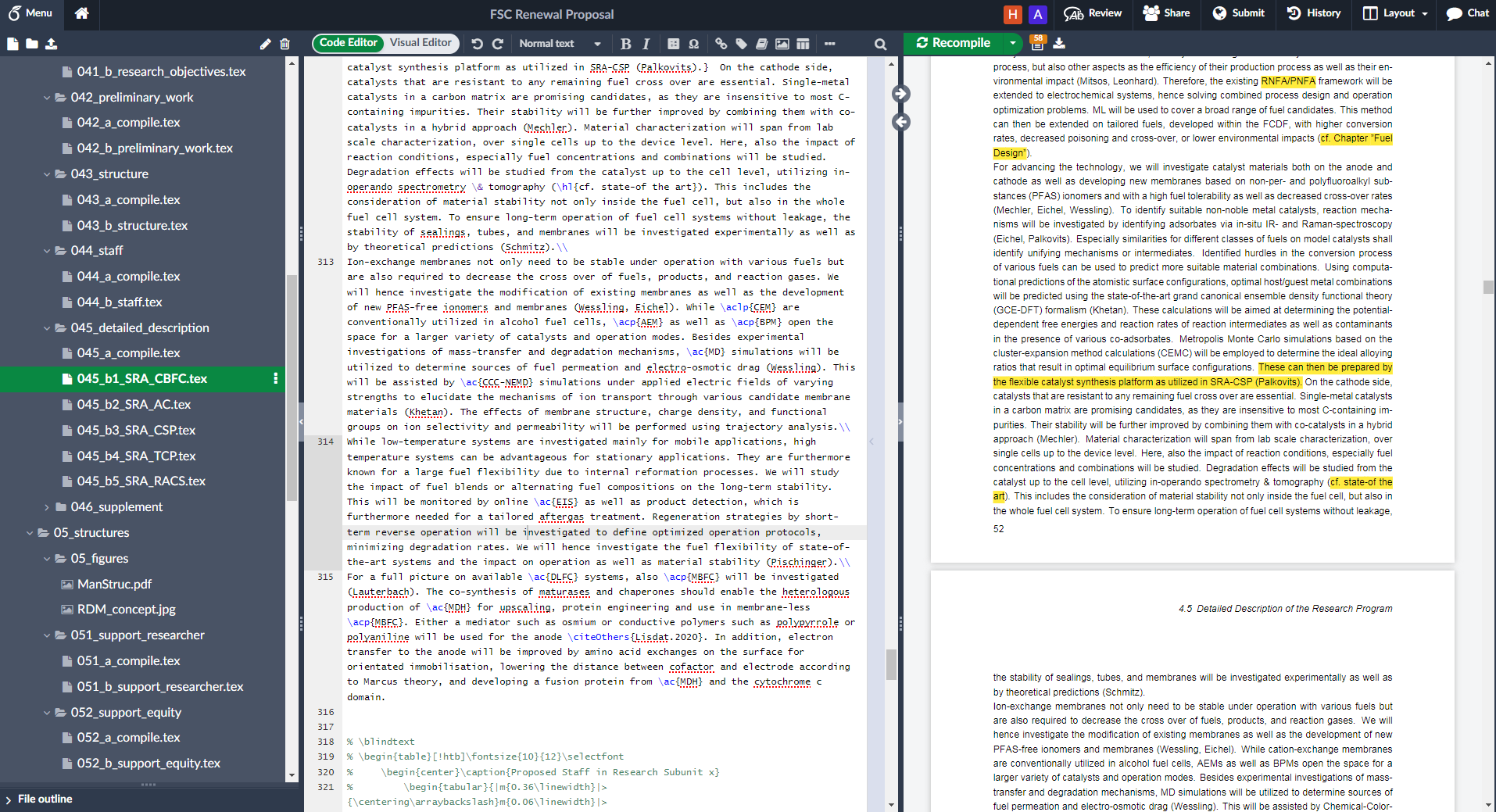 Structure:
single tex files,
figures
PDF
Where to write
Type in text
Compile to see PDF
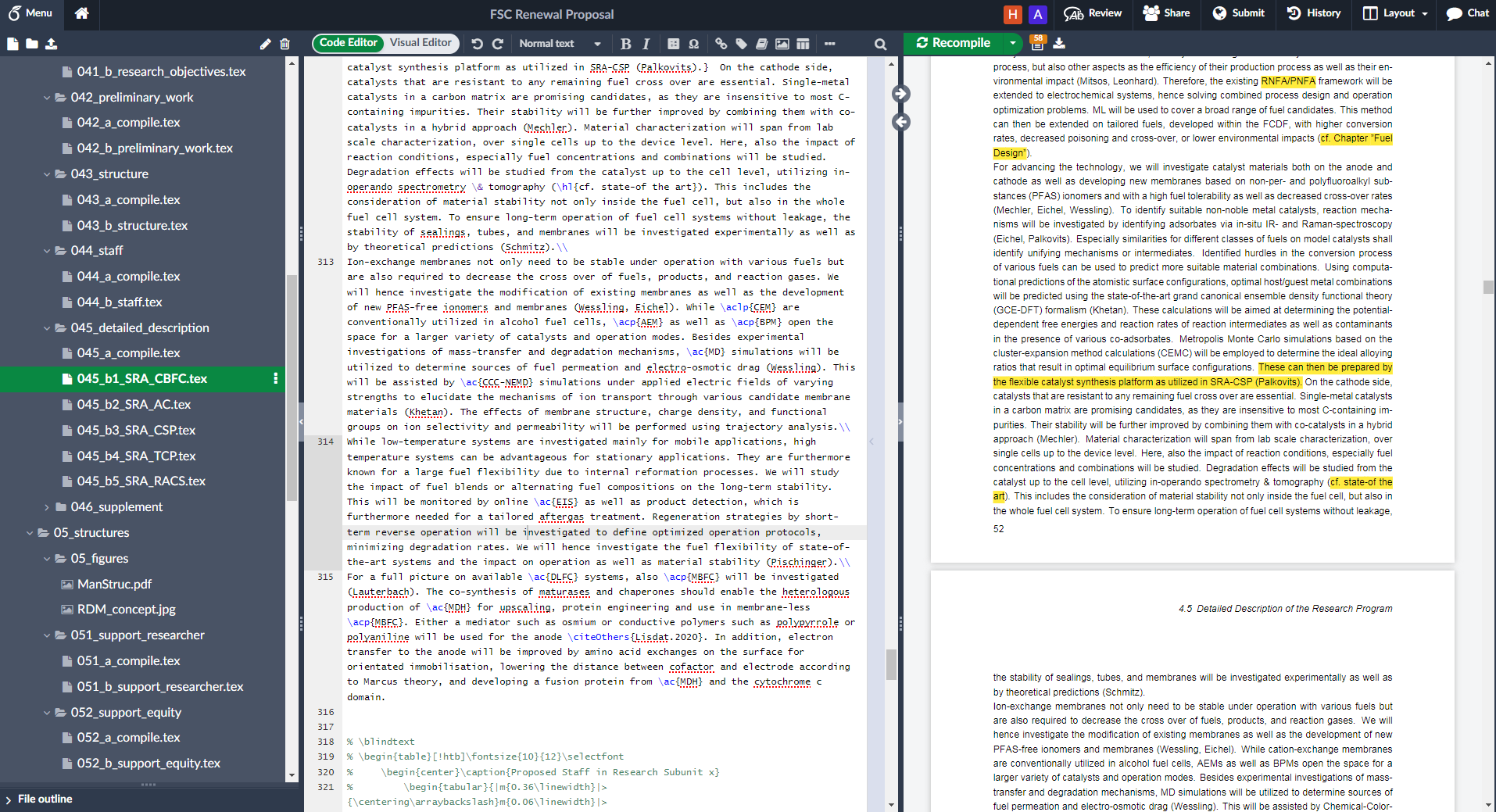 Select file
you want
to work in
Special comments
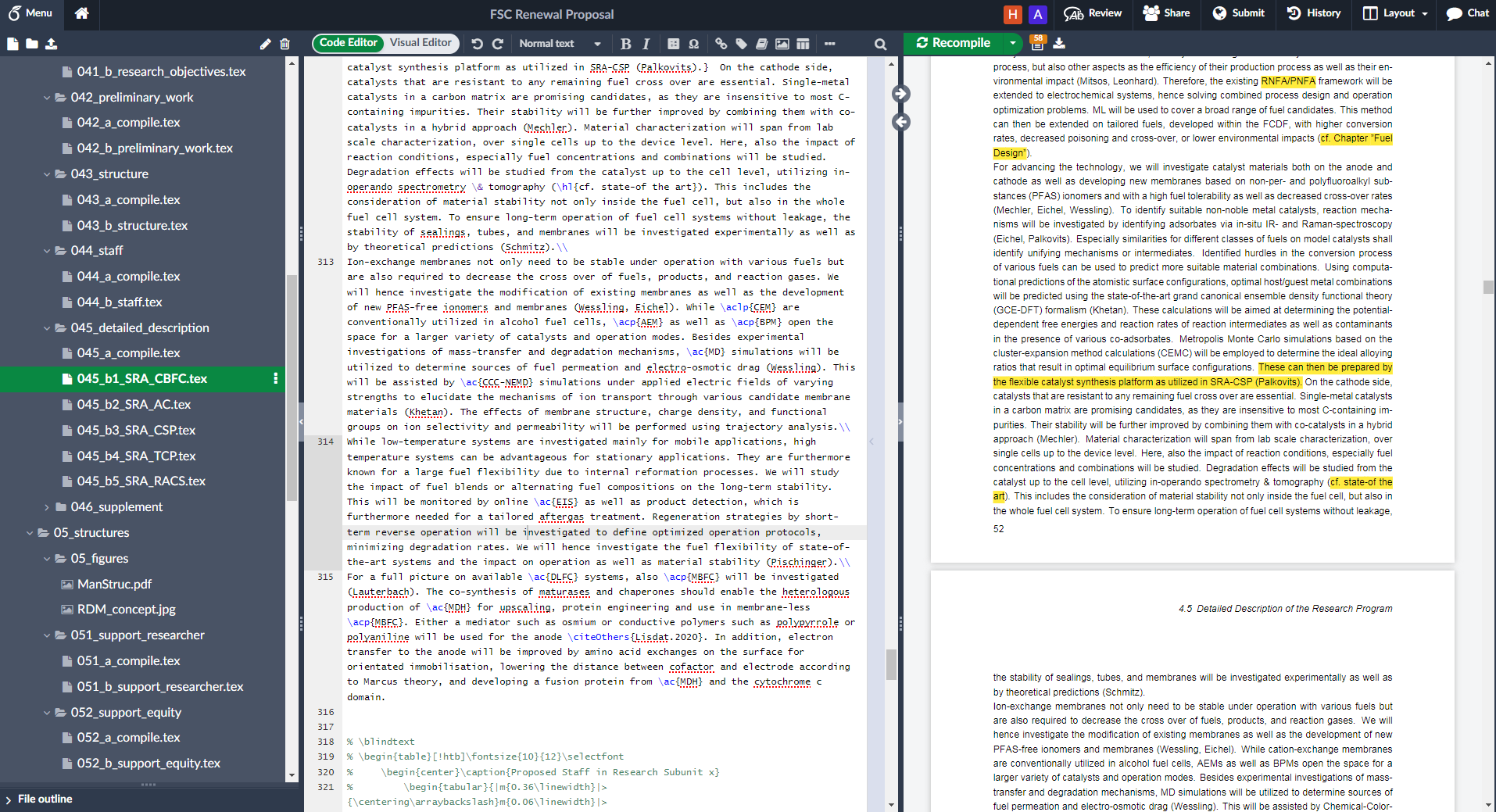 “&”, “%”, “_” require “\” before the symbol
to use the symbol as the symbol itself
“\hl{…}” causes yellow highlighting of text in {}
“\\” at the end of a line causes end of paragraph
Use of acronyms (e.g., ICE):
“\ac{…}” Latex decides by itself
“\acs{…}”  ICE
“\acl{…}”  internal combustion engine
“\Acl{…}”  Internal combustion engine
“\acf{…}”  internal combustion engine (ICE)
“\acsp{…}”  ICEs
“\aclp{…}”  internal combustion engines
“\pp{…}” colors text in RWTH blue
“%” at beginning of line causes that
this line will not be shown in PDF
Acronyms (alphabetic order)
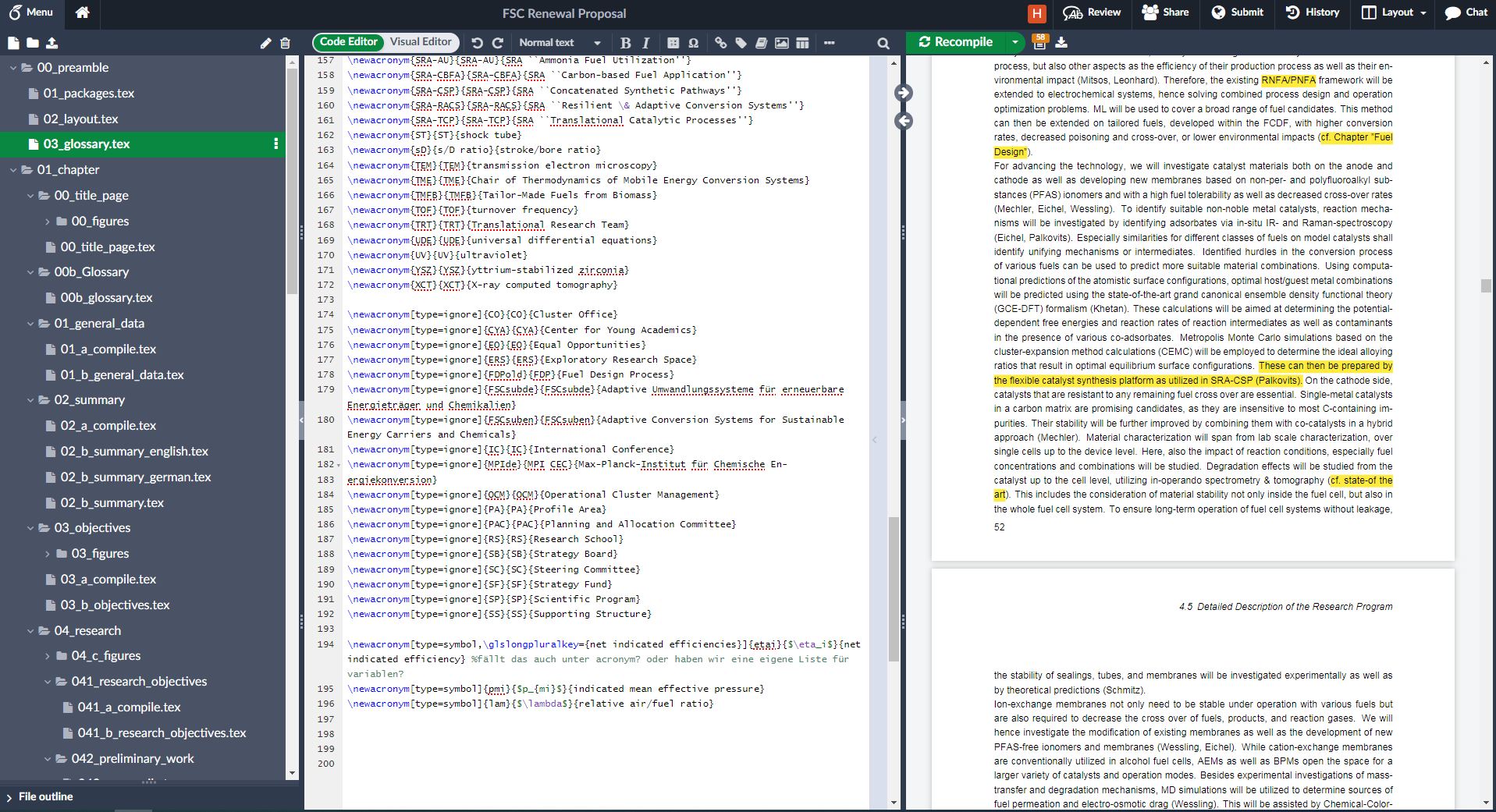 Definition of
acronyms
“normal” acronyms
Acronyms that will not be printed
in the list of acronyms
Symbols
Literature
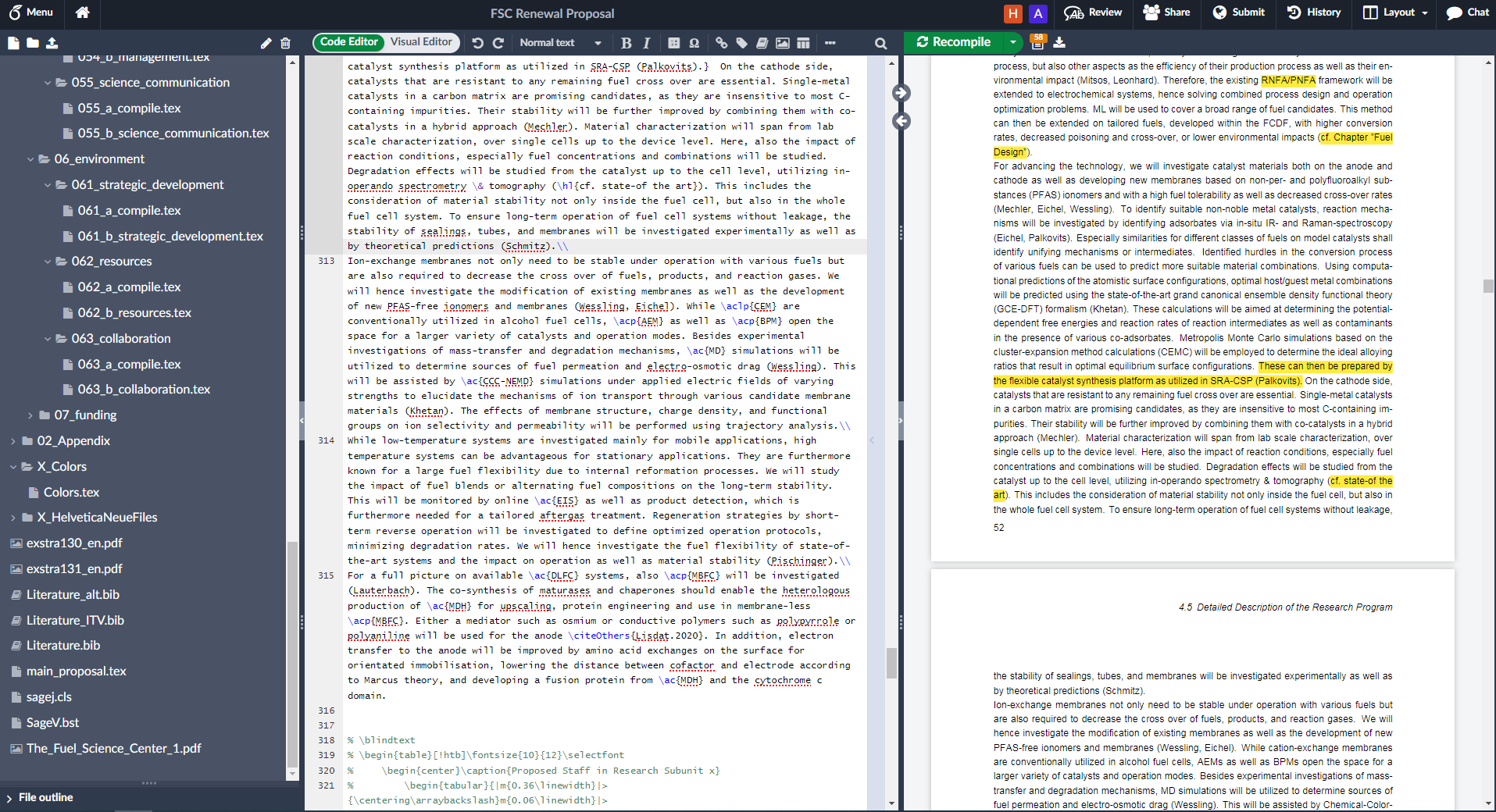 bib file created
from Citavi
“\citeCluster{…}”  with cluster acknowledgement
“\citePI{…}”  PI publications without cluster
acknowledgement 
“\citeOthers{…}”  all other publications
Commenting
Comment section
Click for comment section
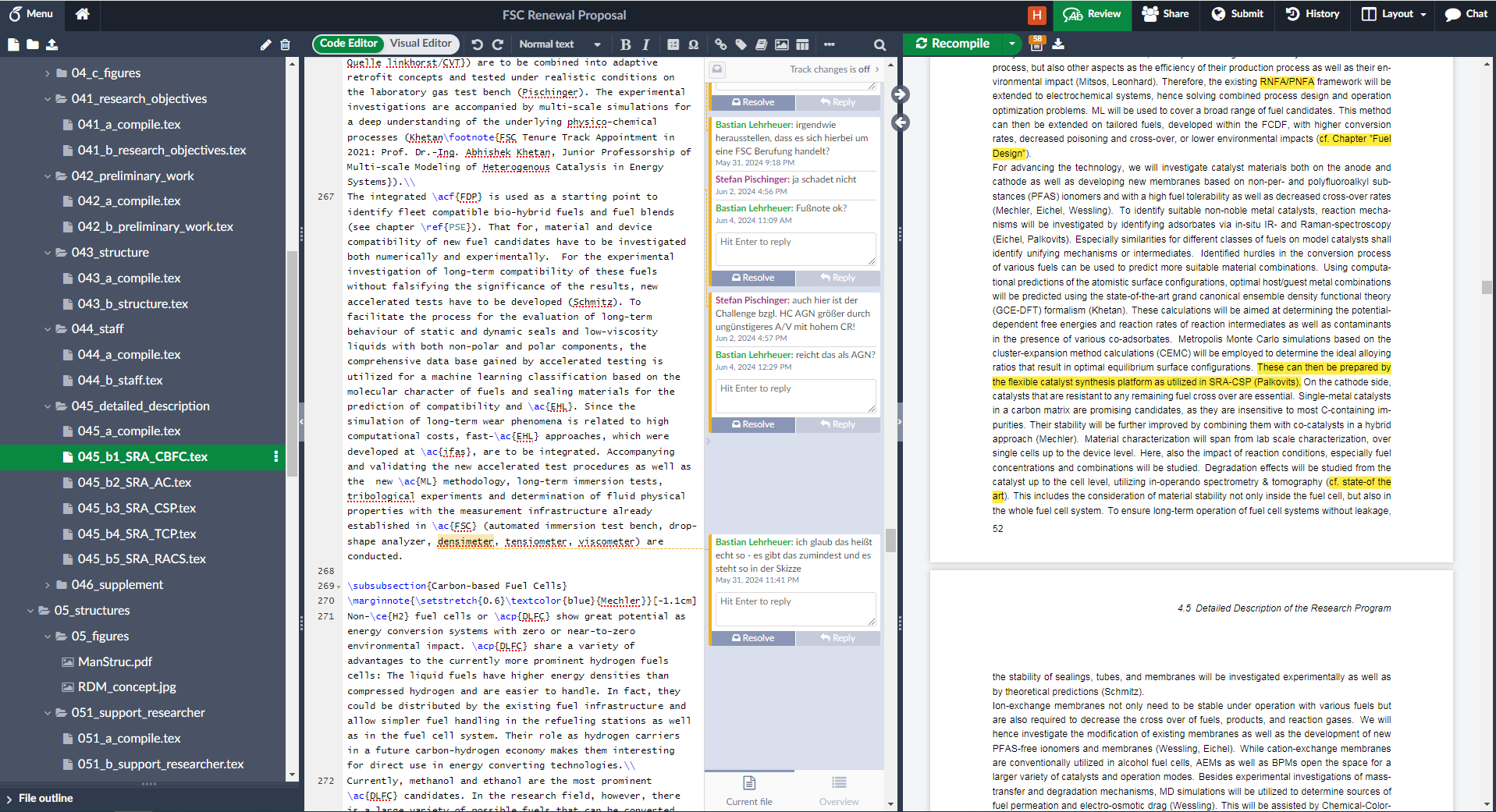 Spelling and grammar
American English, not British English
Toward, not towards
Unburned, not unburnt
Use of Oxford comma in a series of three or more terms: first, second, and third; green, red, or blue
Comma after e.g. and i.e.: e.g., …; i.e., …
Ammonia, hydrogen, nitrogen, etc. are not capitalized
FSC vs the FSC